Rosenöl
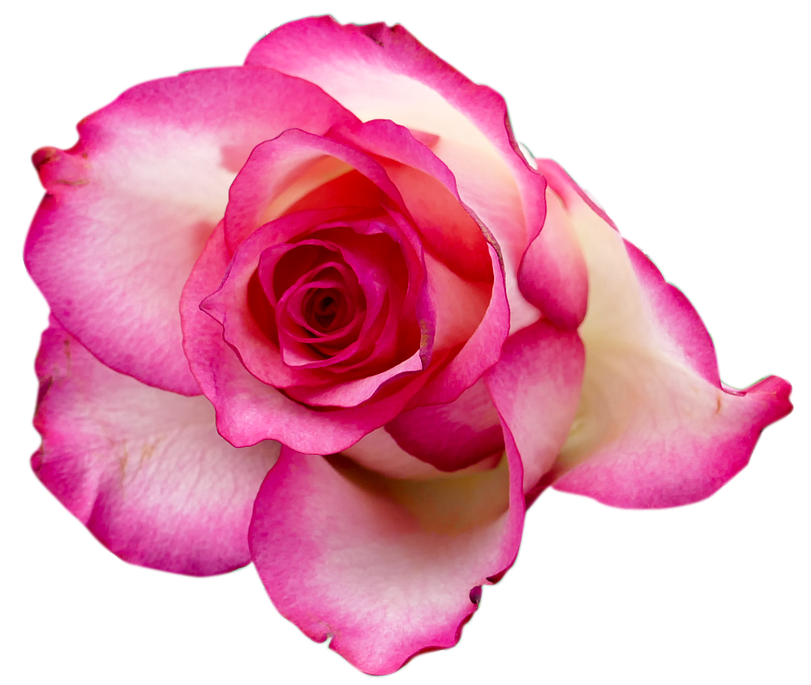 Die Seele der Rose
Die Rose, bot.: Rosa Damascena
Die Blüte
Das Blatt
[Speaker Notes: Die Rosen (Rosa) sind die namensgebende Pflanzengattung der Familie der Rosengewächse (Rosaceae).]
Wirkung
Anwendungen
Diagramm
Überschrift
Text
Text
Text
Rosenöl selber machen
Kontakt
Rosenparadies
Musterstraße
M-4711 Musterland
 0800 4711
office@rosenoel.com

Anfahrt
Anreise mit dem Auto:
über A 9 Richtung Salzburg - Knoten St. Michael - S 6 Richtung Wien - Ausfahrt Leoben West
Anreise mit der Bahn:
www.rosenparadies.com
Die Rose, bot.: Rosa Damascena
Die Blüte
Das Blatt